Digital Archives and Society
Jackie DooleyProgram Officer, OCLC Research& President, Society of American Archivists
Center for Jewish History
13 November 2012
Topics
National security
Government records
International activism
“Ephemera”
Email privacy
Crowdsourcing
Digital lives
Digital archivists
Two questions
How would these cases have been different in the analog environment?

What are the implications for our work as archivists?
National Security
Wikileaks
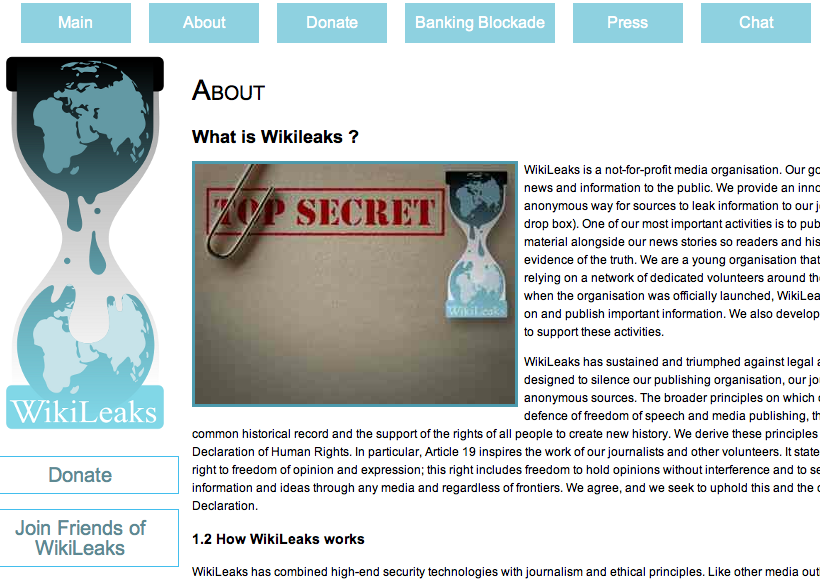 http://wikileaks.org/About.html
[Speaker Notes: WikiLeaks is an international, online, self-described not-for-profit[2] organisation publishing submissions of secret information, news leaks,[5] and classified media from anonymous news sources[2] and whistleblowers. They claim almost two million hits/day.]
Discrediting al Qaeda
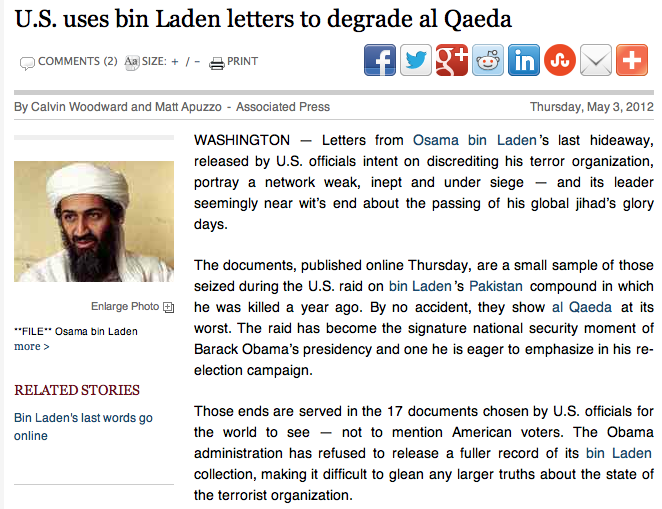 http://www.washingtontimes.com/news/2012/may/3/us-uses-bin-laden-letters-degrade-al-qaeda/
NSC, FOIA, & Declassification of Documents
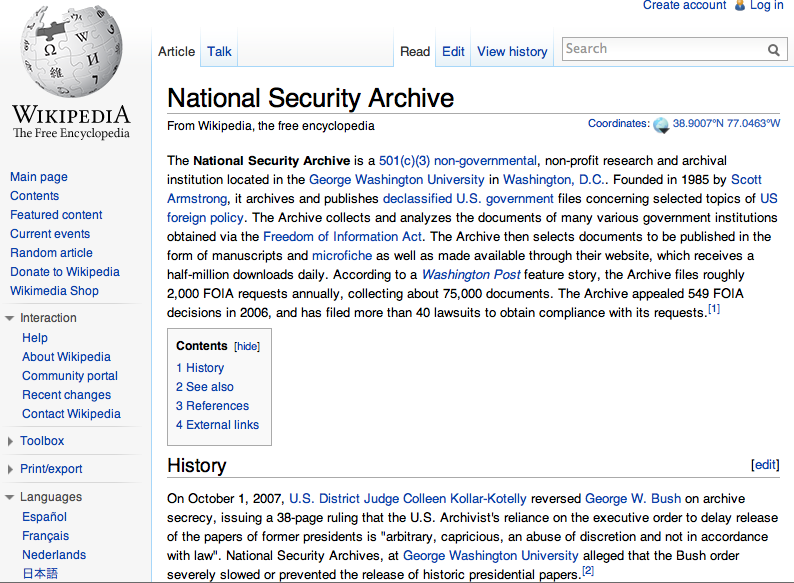 http://en.wikipedia.org/wiki/National_Security_Archive
[Speaker Notes: Website receives 500,000 downloads daily.]
NSA & Access to Declassified Documents
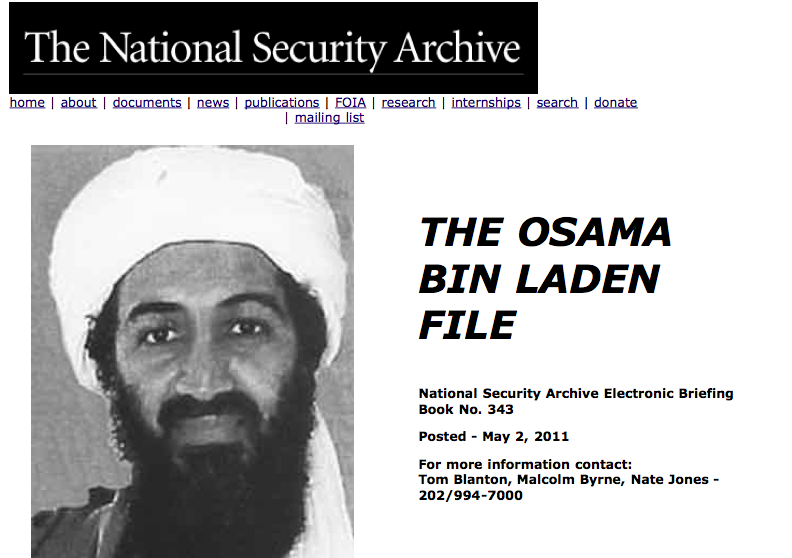 http://www.gwu.edu/~nsarchiv/NSAEBB/NSAEBB343/index.htm
Government Records
Purged & For Sale
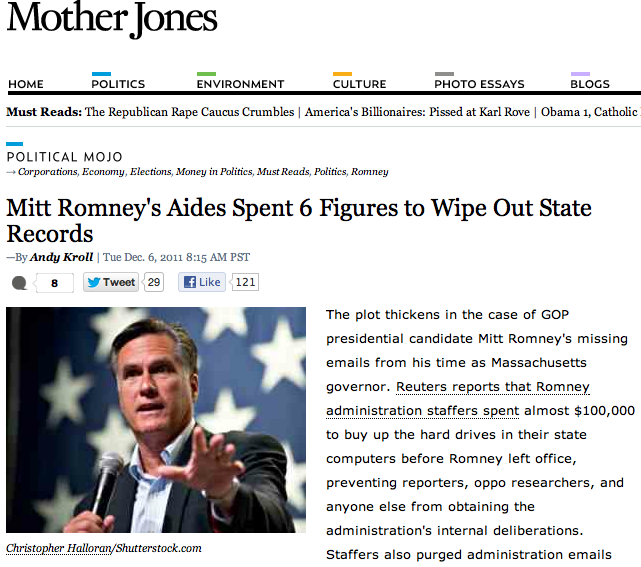 http://www.motherjones.com/mojo/2011/12/mitt-romney-records-massachusetts-governor
Increasing Transparency
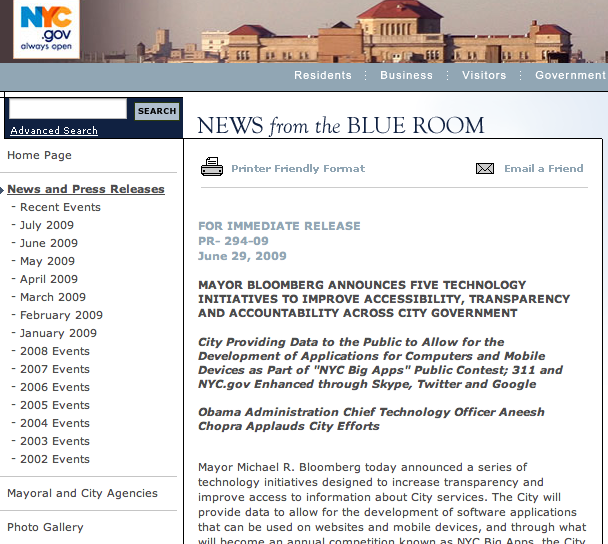 http://www.nyc.gov/portal/site/nycgov/menuitem …
Email Privacy
For Politicians?
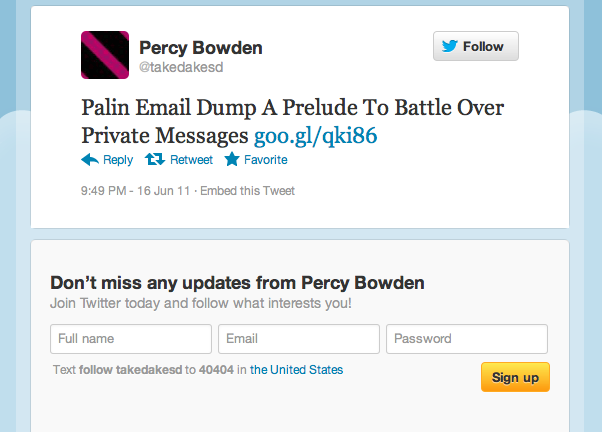 http://twitter.com/takedakesd/status/81584316295020544
For Government Officials?
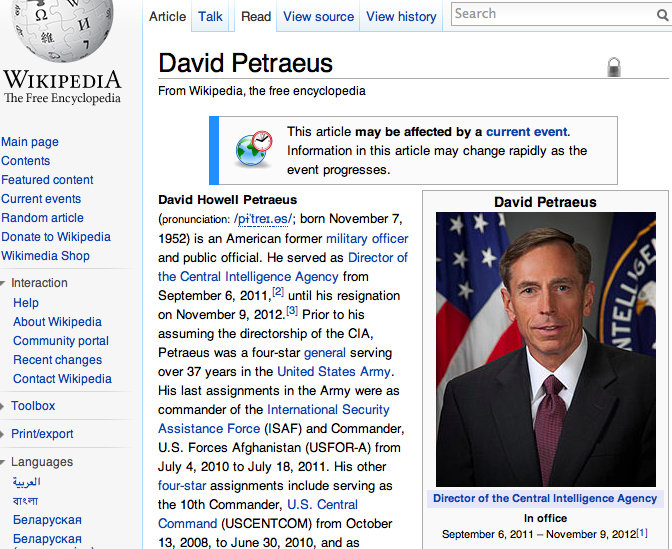 http://en.wikipedia.org/wiki/David_Petraeus
For Citizen Activists?
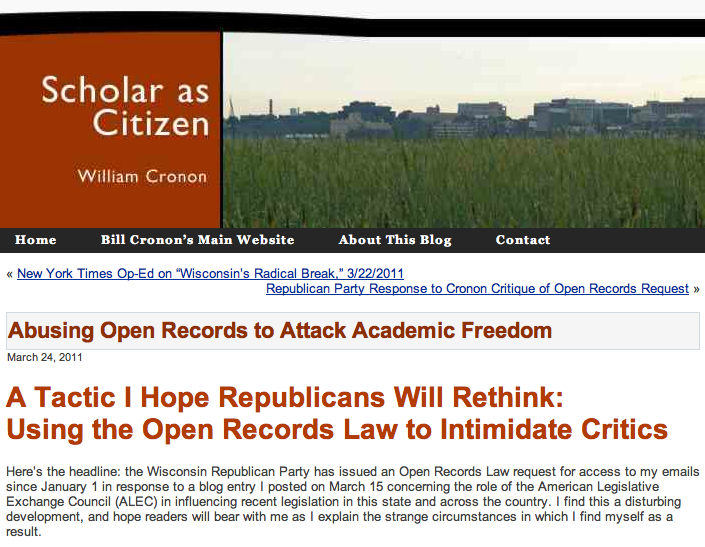 http://scholarcitizen.williamcronon.net/2011/03/24/open-records-attack-on-academic-freedom/
International Activism
Documenting Genocide
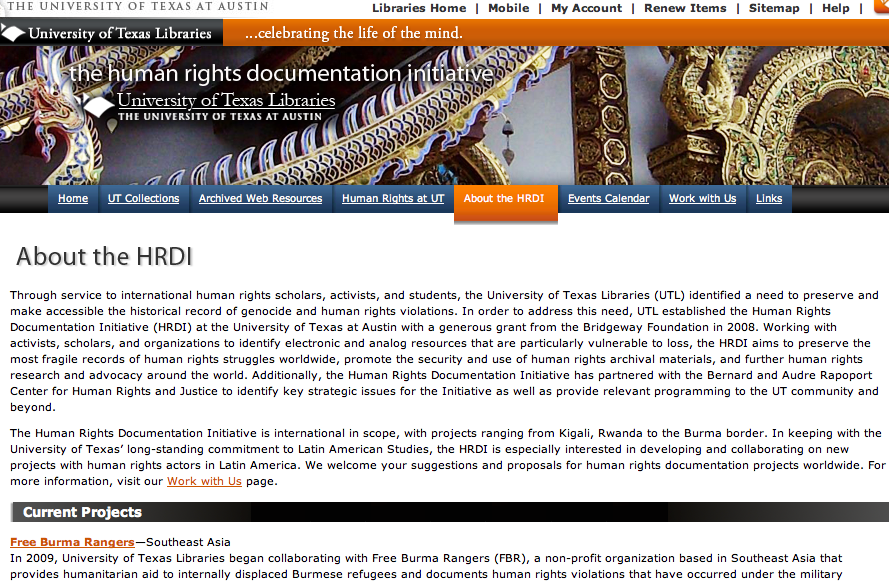 http://www.lib.utexas.edu/hrdi/about
Documenting Revolution
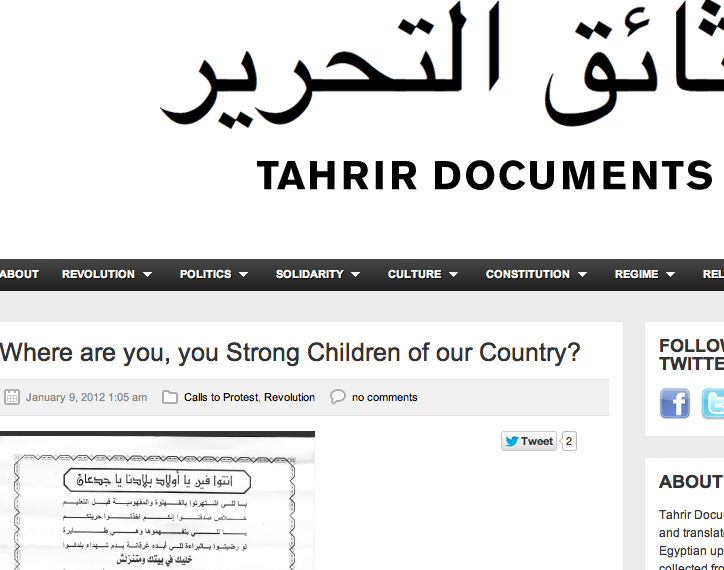 http://www.tahrirdocuments.org/2012/01/where-are-you-you-strong-children-of-our-country/
“Ephemera”
Blogs
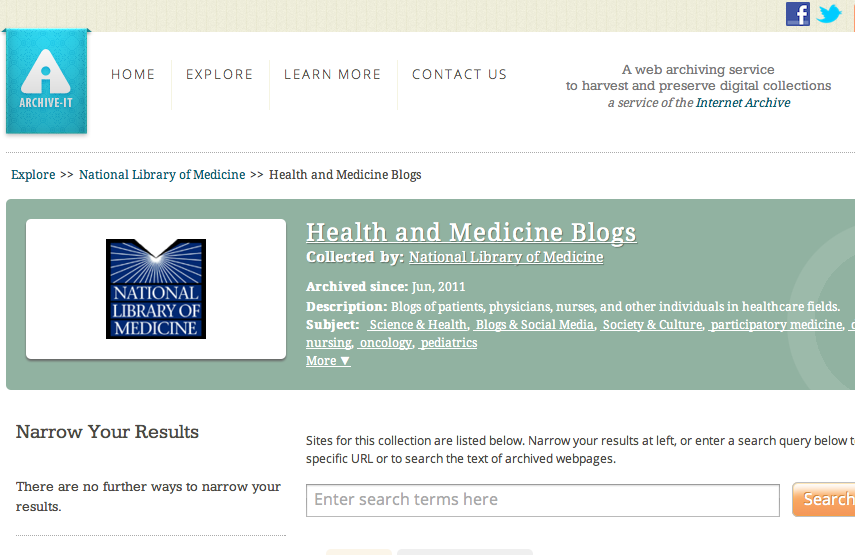 http://www.archive-it.org/collections/2722
Videos
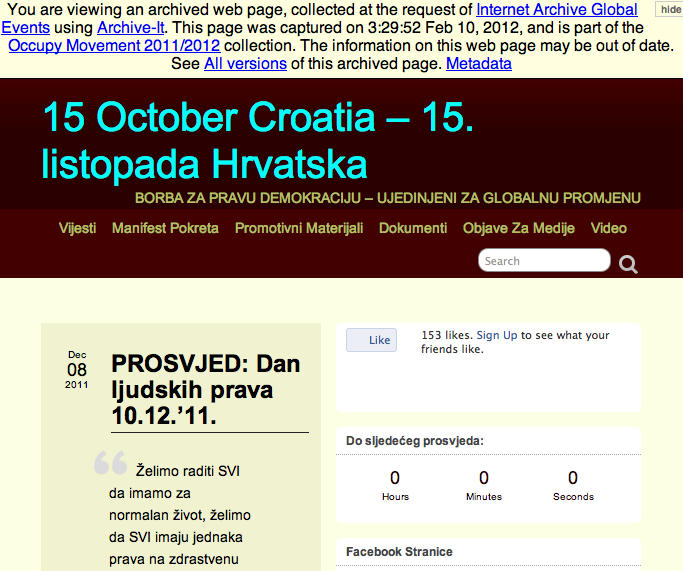 http://wayback.archive-it.org/2950/20120210032952/http://15ocroatia.org/
Websites
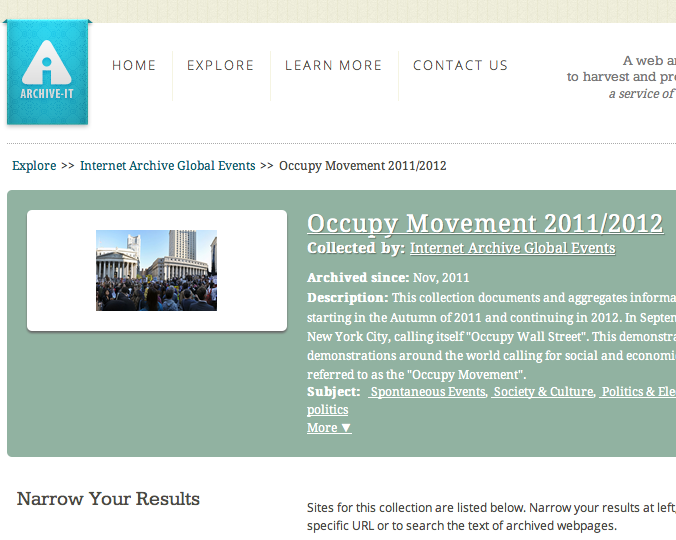 http://www.archive-it.org/collections/2950
… and Just About Anything Else
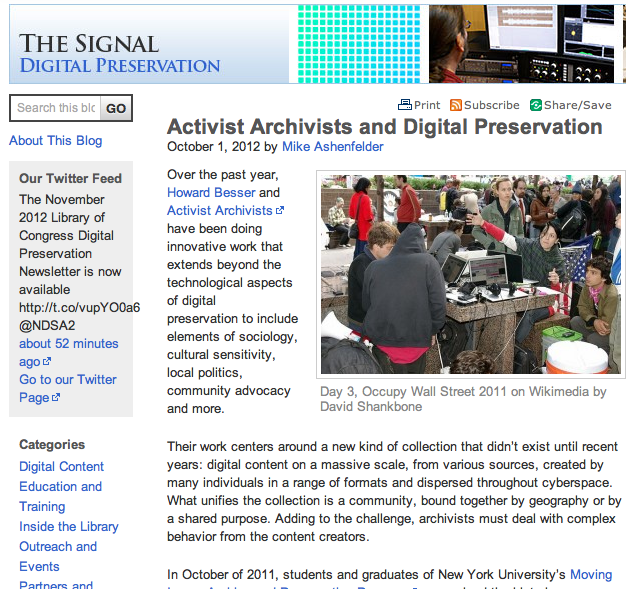 http://blogs.loc.gov/digitalpreservation/2012/10/activist-archivists-and-digital-preservation/
Crowdsourcing
NARA: “Citizen Archivists”
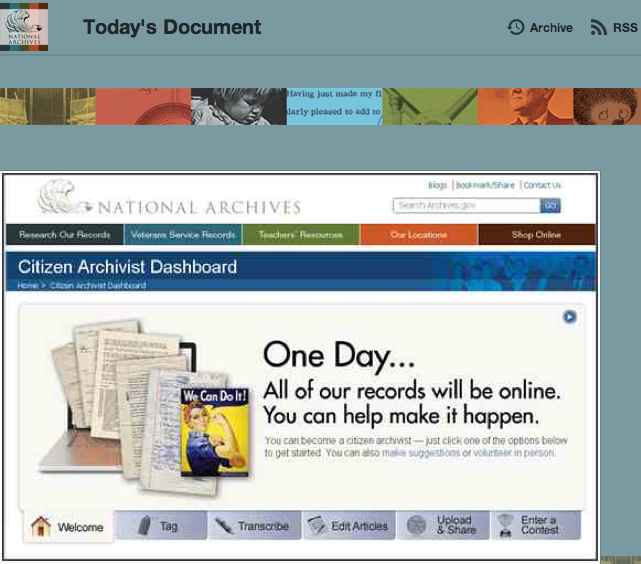 http://todaysdocument.tumblr.com/post/14928295790/from-the-archivist-of-the-united-states-david
NARA: “Free Government Information”
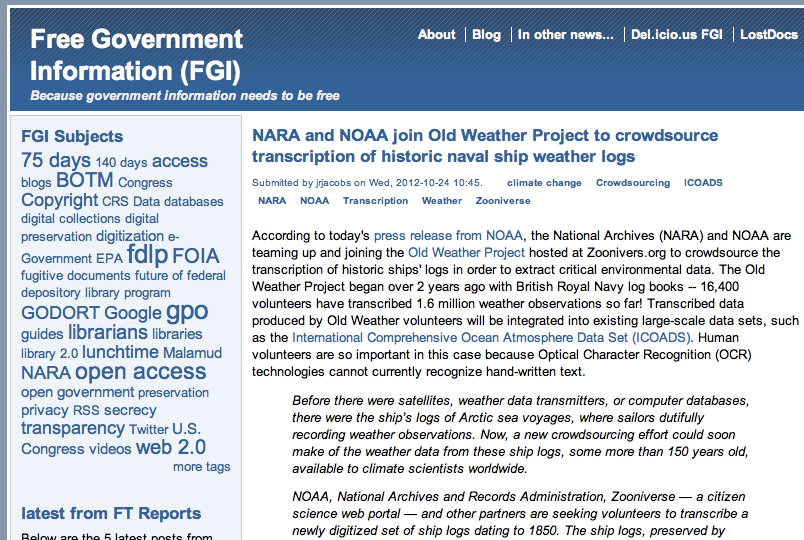 http://freegovinfo.info/node/3802
National Library of Australia: Trove
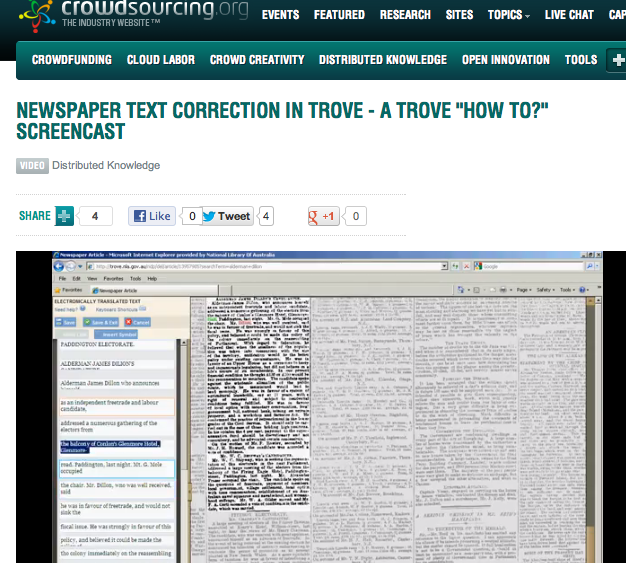 http://www.crowdsourcing.org/video/newspaper-text-correction-in-trove---a-trove-how-to-screencast-/8772
[Speaker Notes: As of June 2011: Now we have two million lines corrected every month and this figure continues to increase.  There are nearly forty million lines of text corrected to date, by over 30,000 volunteers.]
National Archives of Australia: ArcHIVE
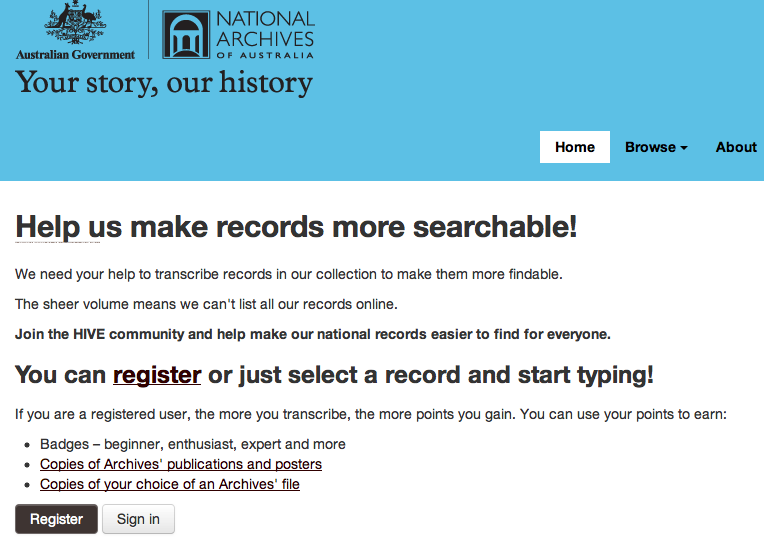 http://transcribe.naa.gov.au
Digital Lives
Too Permanent?
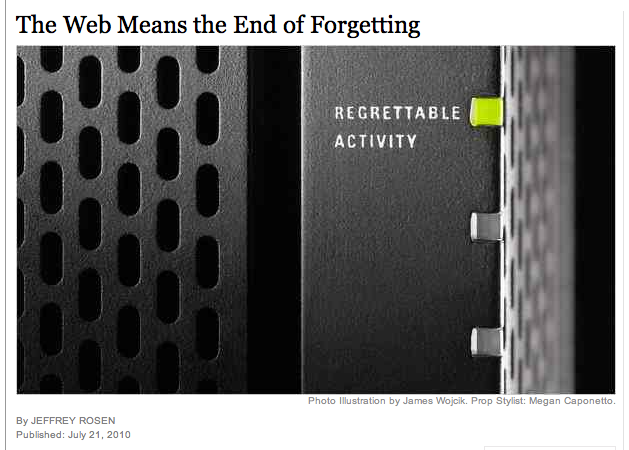 http://www.nytimes.com/2010/07/25/magazine/25privacy-t2.html?pagewanted=all
What Happens in …
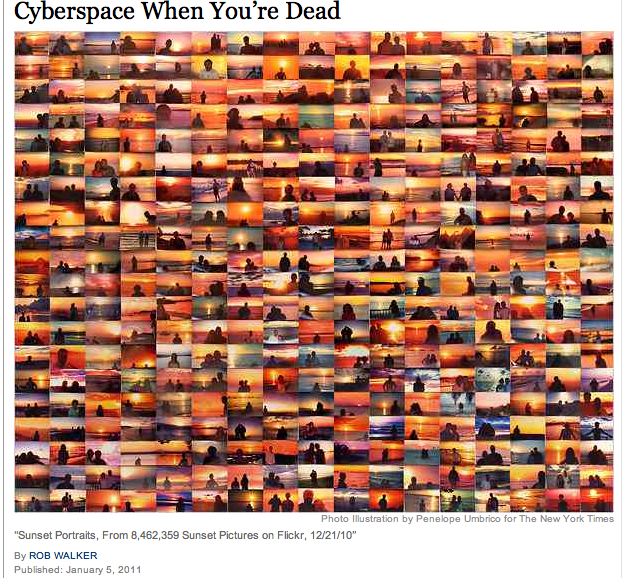 http://www.nytimes.com/2011/01/09/magazine/09Immortality-t.html?pagewanted=all&_r=0
Digital Lives … and After-Lives?
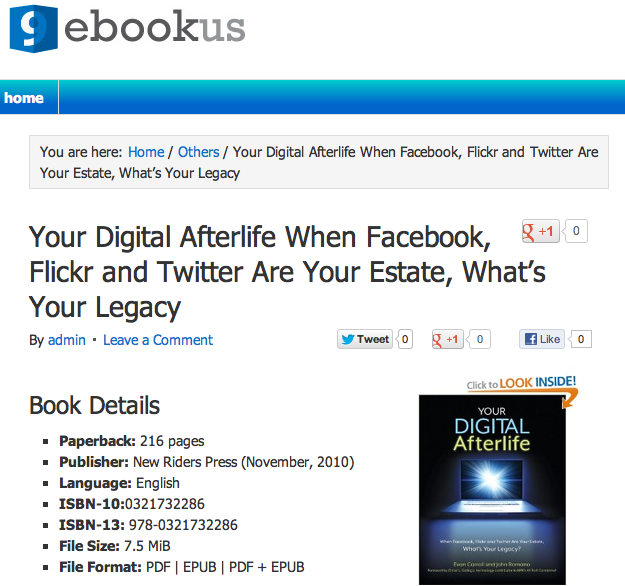 http://9ebookus.com/others/your-digital-afterlife-when-facebook-flickr-and-twitter-are-your-estate-whats-your-legacy.html
“Personal Archiving”
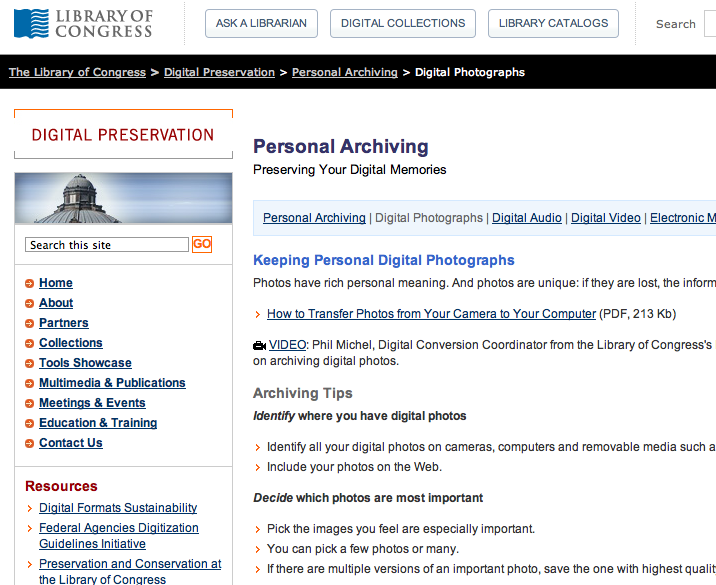 http://www.digitalpreservation.gov/personalarchiving/photos.html
Digital Archivists
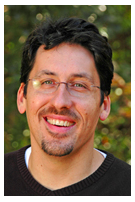 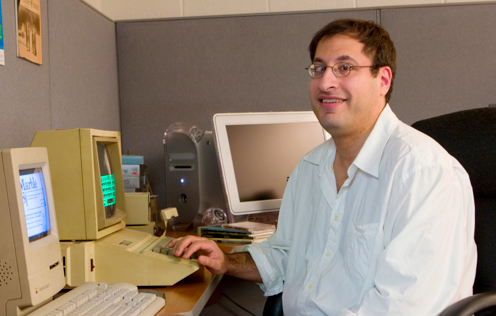 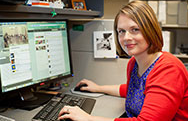 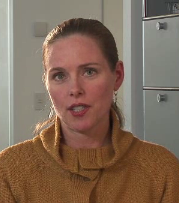 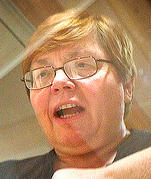 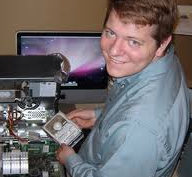 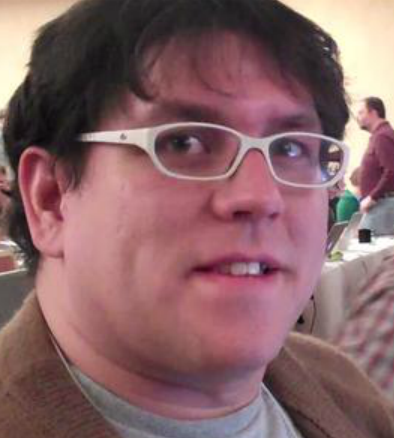 Forensics & Authenticity
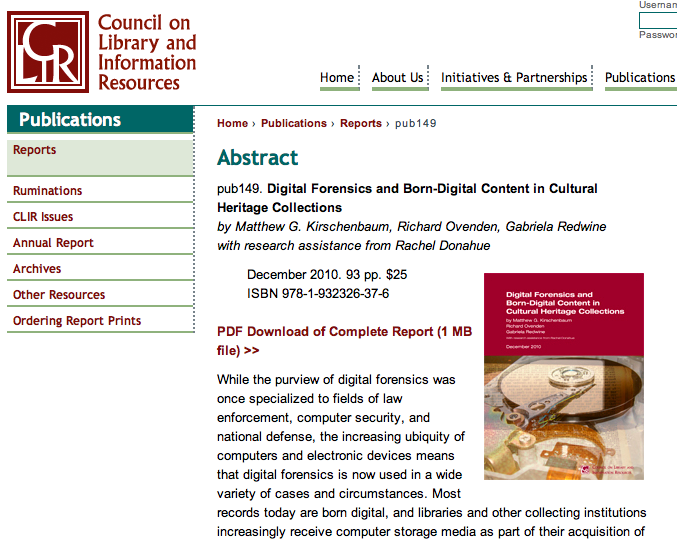 http://www.clir.org/pubs/abstract/reports/pub149
DAS: Re-inventing Our Profession
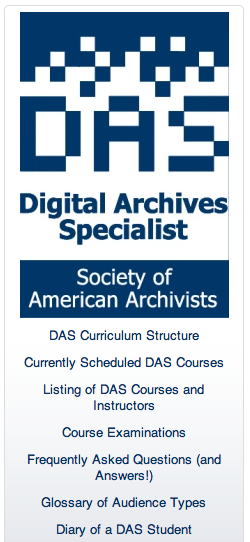 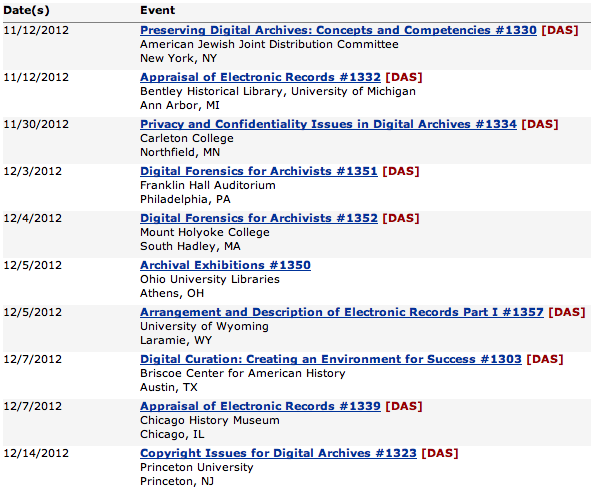 http://www2.archivists.org/prof-education/das
Your Turn: Discuss
National security
Government records
International activism
“Ephemera”
Email privacy
Crowdsourcing
Digital lives
Digital archivists
Thank you!
Jackie Dooley

dooleyj@oclc.org

@minniedw

http://www.oclc.org/research/people/dooley.html

offtherecord.archivists.org